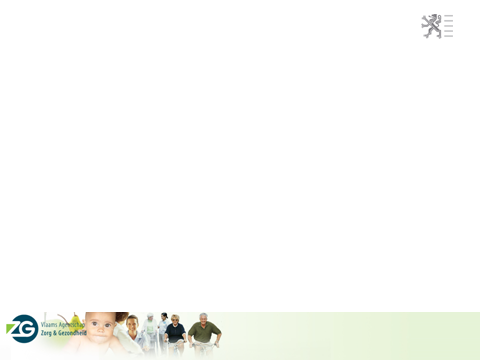 Care for the elderly in Flanders

Approximately 80,000 residents in nursing homes and service flats
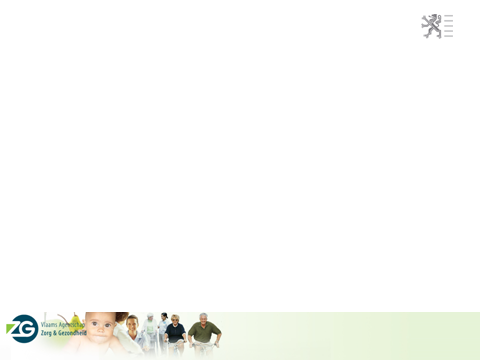 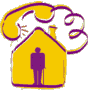 Rusthuis-Infofoon
078/15 25 25
Fax: 02/533 36 05
rusthuisinfofoon@vlaanderen.be
www.rusthuisinfofoon.be
Mission (since 1994):

    Being availiable and easily accessible for questions
    Providing answers and solutions in a professional and client-friendly way
    Gathering information
    Seeking answers to questions in the institution first
Accessibility:
    by phone
    by writing
    Fax
    Mail 
    Website www.rusthuisinfofoon.be

In cooperation with:
-Supervisors of “care for the Elderly” team
-Inspectorate
RIF receives:

    Information
    Notifications
    Complaints
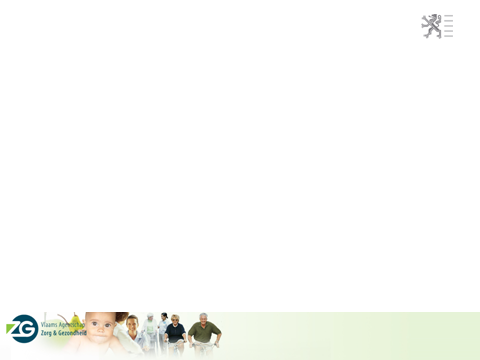 Notification in case of:

 	Anonymous complaints without the residents’ safety being 
 	threatened.
   	An inspection has already been instructed, ie. for another complaint             	or as part of the recognition process.
 	In case of a recent regular inspection having resulted in a positive  	report. For instance: complainant states occupational therapy is  	lacking, but inspection report states occupational therapy is  	sufficient, and there is no staff shortage.

.  	Complaints which can only be determined with great difficulty or not      	at all.

   	Subjective complaints: ie: food contains too much pepper,  	unpleasant smell in cafetaria.
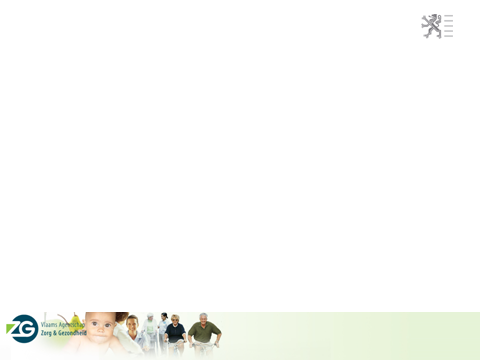 . 	Complainant wants to wait before officially lodging a complaint, ie. wants   	to talk to management first. Notification then seeks to establish whether  	anything has been resolved.

. 	Complaints that can no longer be redressed but imply no direct danger  	to residents.

   	Complaint can be resolved by RIF (ie. wrong monthly invoice, written  	contract not according to legislation.) Inspectorate is notified in order to  	establish whether the problem has really been solved as agreed  	between RIF and care provider. (ie.has the written contract been  	adapted and been presented to all residents?)
Some figures for 2008
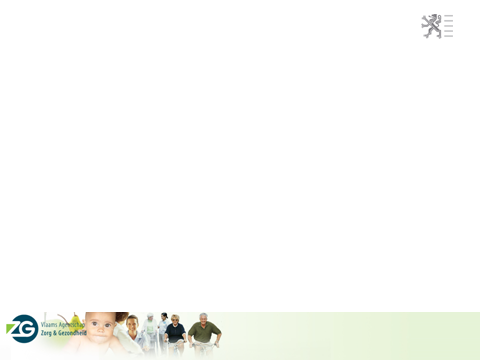 Number of calls – global overview
Who Called? (1)
Who Called? (2)
Type of calls : figures for 2008 (1)
Type of calls : figures for 2008 (2)
Overview of complaint species in 2008
Overview of  complaints frequency in 2008
Legitimacy of the complaints (1)
Legitimacy of the complaints (2)